も　　　　　じ　　　　　　　　　　か　　　　　　　　　　　れ　ん　　しゅう
たのしく、文字を書く　練習をしよう！！
アンガーマネジメント
鉛筆のもちかた①　～鉛筆を持つ手と反対の手は紙をおさえよう！～
え ん　 ぴ つ
えん　ぴつ          も　　　　　　 て　　　　　　はん　たい　　　　　て　　　　　　かみ
はんたいがわ　　　 て
えんぴつと、反対側の手は、

紙をおさえる
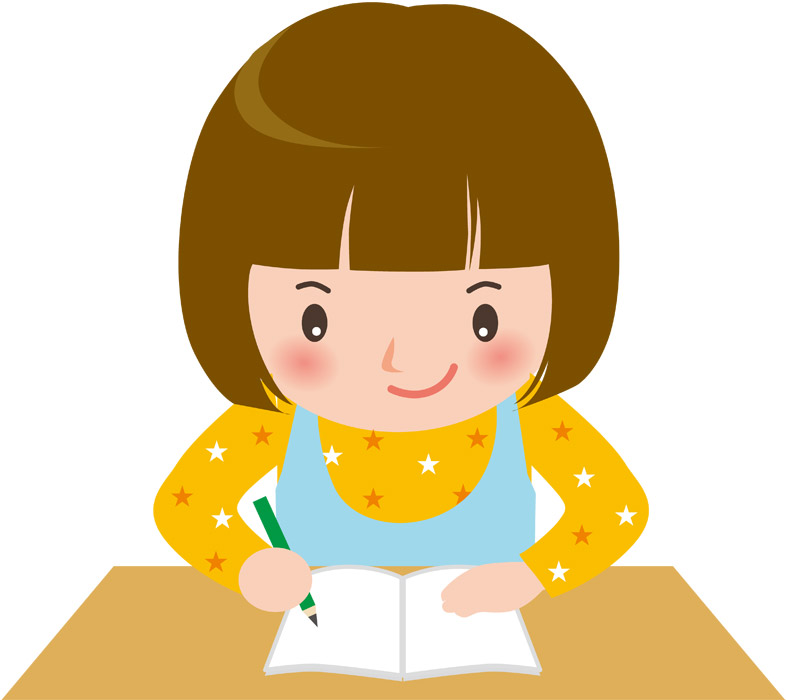 かみ
て
えんぴつをもつ手
運筆練習
鉛筆のもちかた②　～プリントの線をなぞってみよう！～
え ん　 ぴ つ
はんたいがわ　　　 て
せん
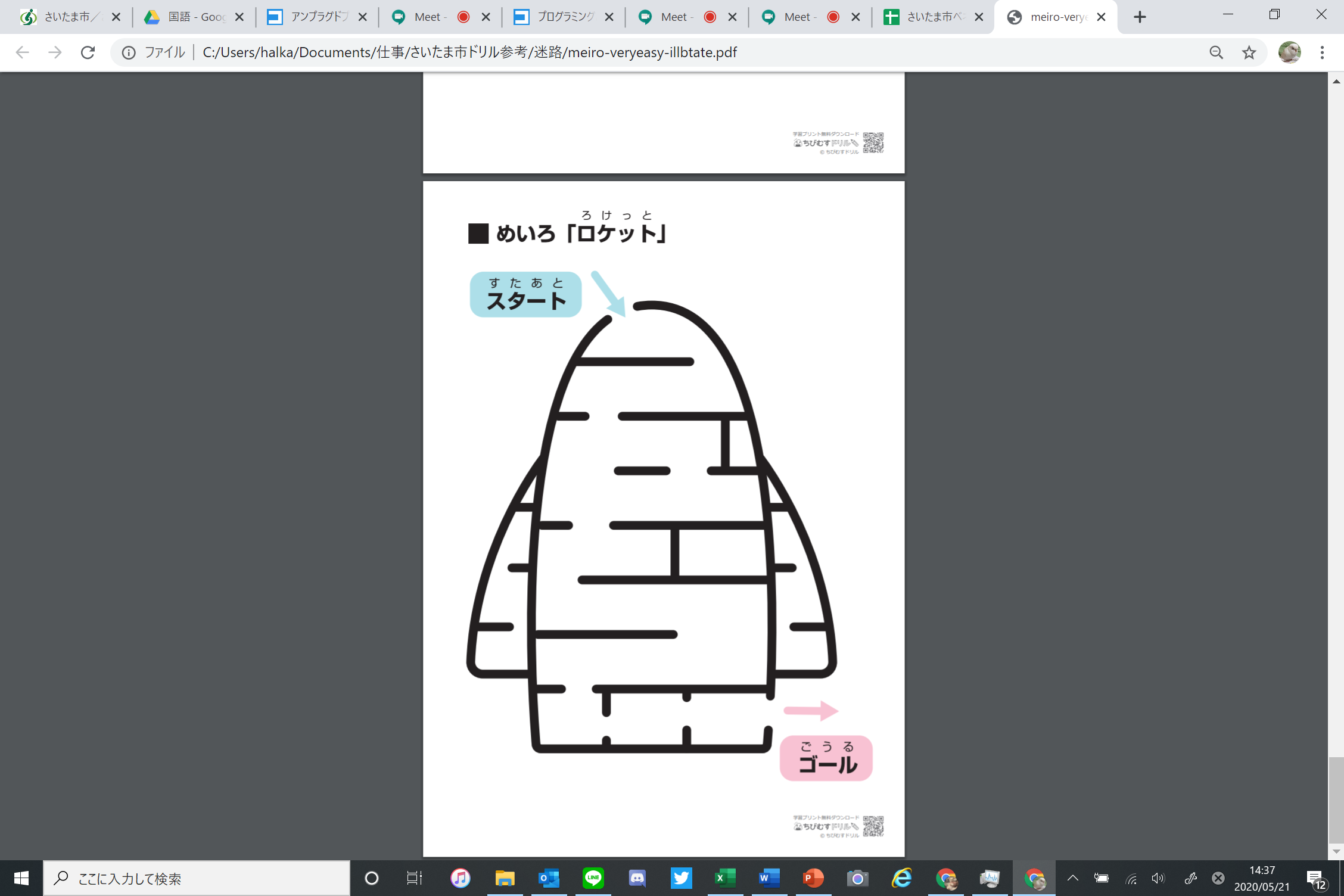 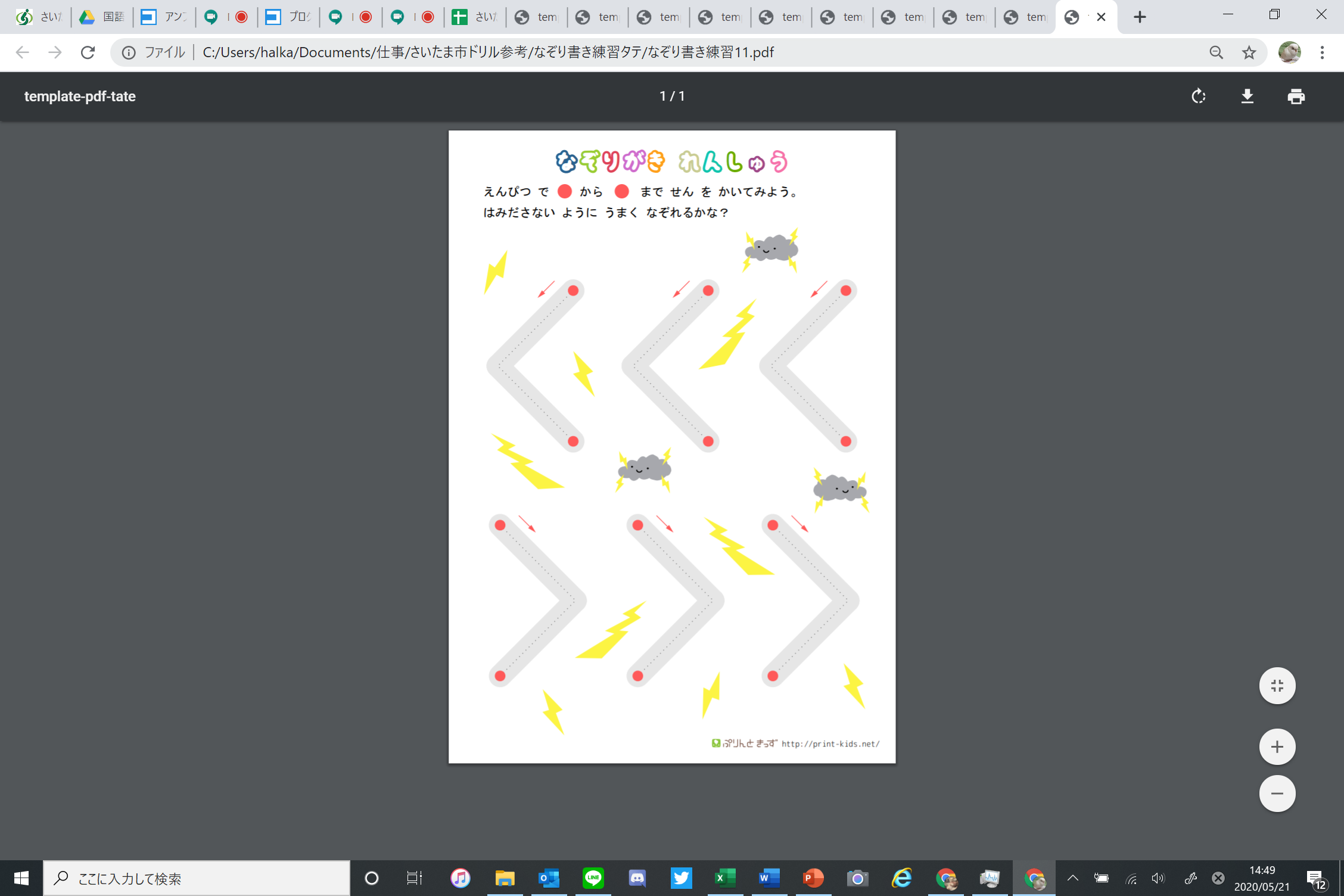 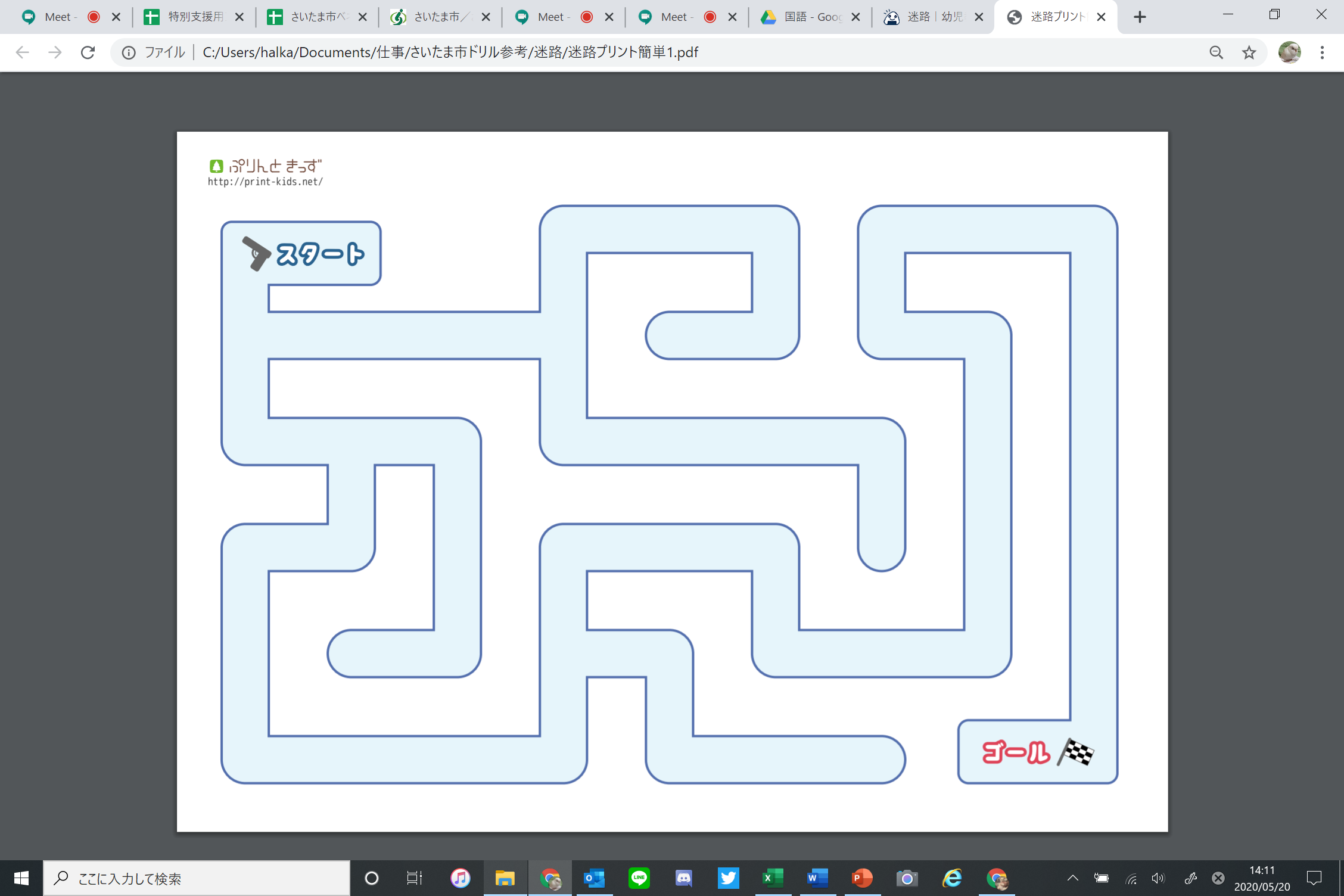 運筆練習
鉛筆のもちかた③　～お手本をみながら、描いてみよう！～
え ん　 ぴ つ
て　　ほん　　　　　　　　　　　　　　　　　　　　　　　　　　か
じゅん ばん　　　　　　み
順番を見ながら、おなじように、

かいてみよう！

　　①まる を かいてみよう
　　②さんかく を かいてみよう
　　③しかく を かいてみよう
①
②
運筆練習
鉛筆のもちかた④～あなたがすきなものを、描いてみよう！～
え ん　 ぴ つ
か
えんぴつのもちかたも とてもだいじ ですが、いちばん だいじな ことは、
あなたが すきな ものを たくさん
かくことです♪

なにを かきたいと おもいましたか？
運筆練習
文字を書く①～お手本の字を なぞってみよう！～
も　　　　じ　　　　　　　　　か
て　　ほん　　　　　 じ
①「へ」をかいてみよう
②「い」をかいてみよう
③「う」をかいてみよう
④「こ」をかいてみよう

⑤「あ い う え お」をかいてみよう
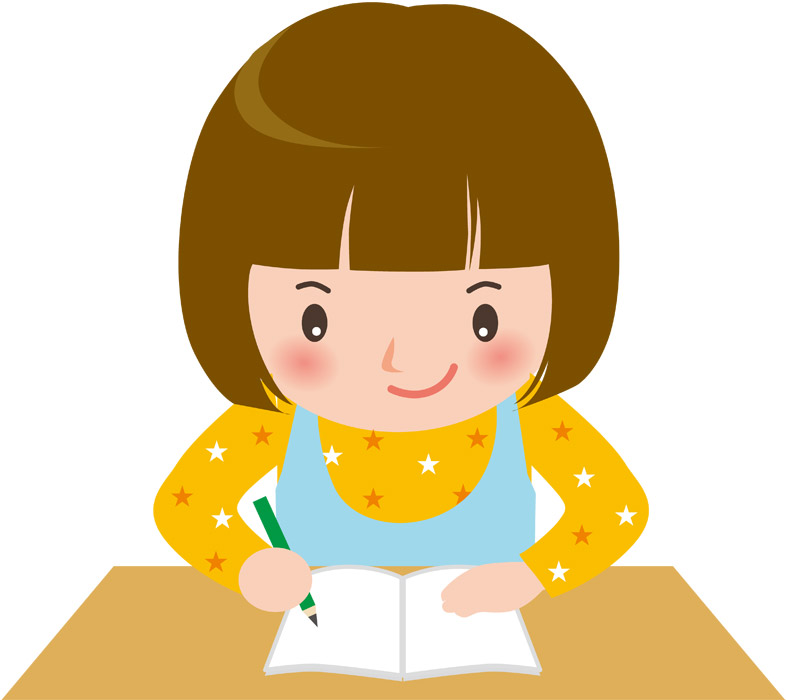 運筆練習
文字を書く②～マスの中に、かいてみよう！～
も　　　　じ　　　　　　　　　か
なか
あかいてん から　かきましょう！
運筆練習
黒板に書いてあることをノートに書いてみよう
こく　　　ばん　　　　　　　か　　　　　　　　　　　　　　　　　　　　　　　　　　　　　　　　　　　　　　　　　　　　　　　　　　　　　　　　　　　　　　 か
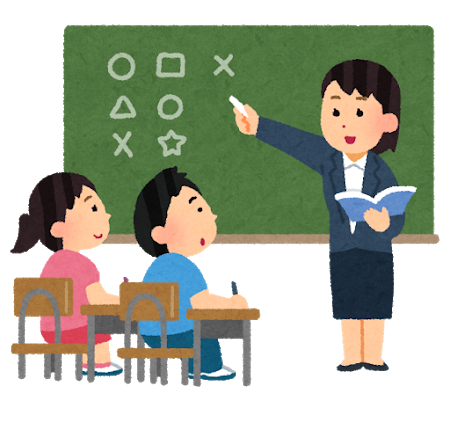 たくさん れんしゅう しましたね！
さいごに こくばんに かいてあることを
ノートに かいてみましょう！
運筆練習